«Красная книга России»
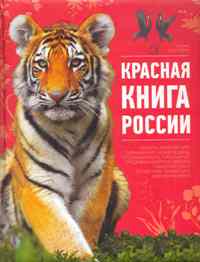 Составитель: учитель начальных классов
Дралова Юлия Анатольевна
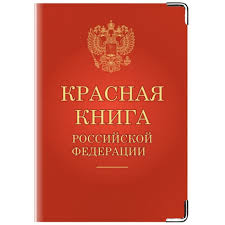 Красная книга – это своего рода список, в котором значатся все виды животных и растений, которых, если не принять меры, ожидает полное исчезновение. Список, которым является книга, необходим для выполнения организационных задач по охране и учету редких видов, находящихся в опасности. Опираясь на данные Красной книги, какого бы уровня она ни была (международная, национальная или региональная), формируются программы, направленные на защиту и спасение тех или иных видов.
История создания Красной книги начинается в 1963 году, она непосредственно связана с работой Международного Союза Охраны Природы, созданного в 1948 году.
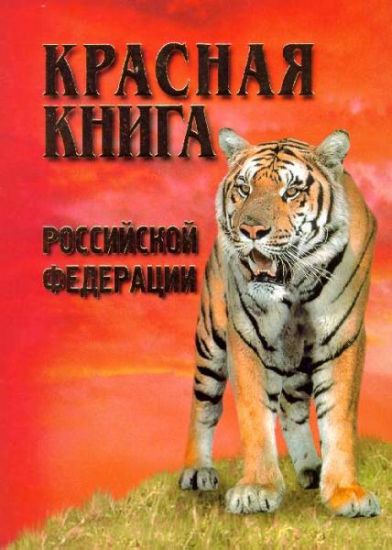 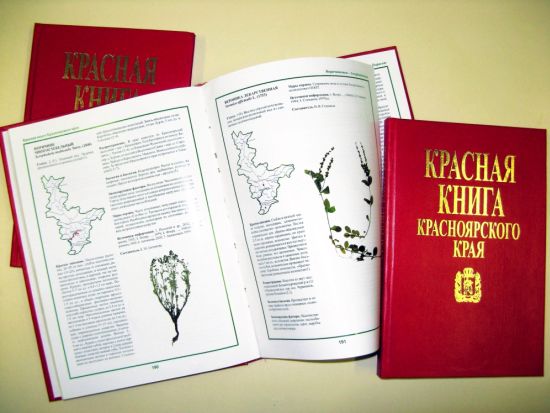 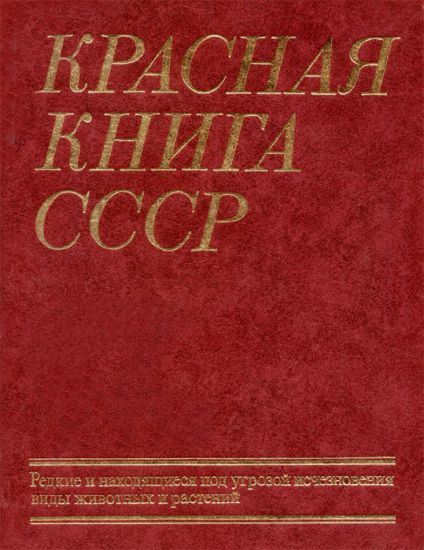 Председатель Комиссии по редким видам Питер Скотт, предложил дать название изданию — «Красная книга». В дальнейшем он стал держателем и составителем книги планеты (Красной книги международного уровня). Красный цвет – символ опасности, и, конечно же, он ну никак не связан с красной символикой Советского Союза, что не мешало СССР долгое время выставлять себя инициатором появления книги.
Сегодня Красная книга сможет поведать о 305 видах и подвидах исчезающих млекопитающих. Из них положение стабилизировалось только лишь у 7 видов. Из 258 видов птиц  улучшение позиций лишь у 4. Нисколько не улучшилась ситуация ни у одного вида рыб и амфибий.
За всю историю Красной книги, полностью вымерло 14 видов животных.
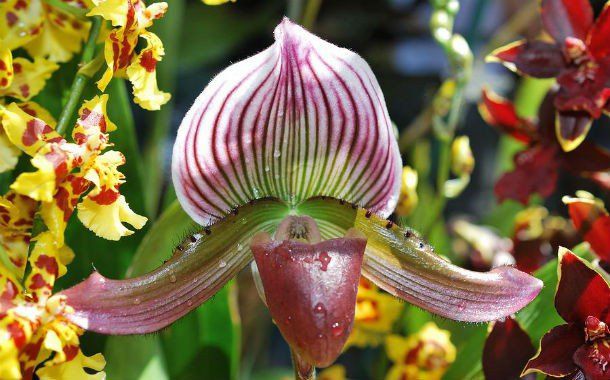 Венерин башмачок
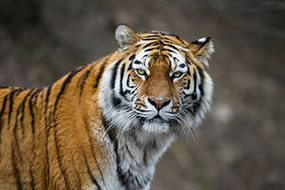 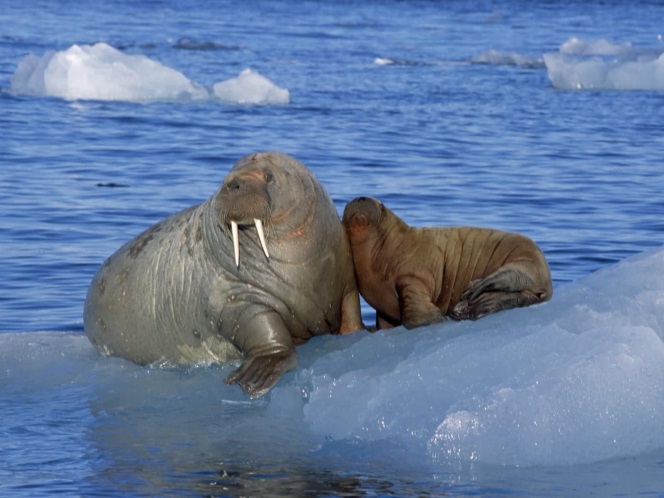 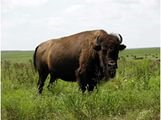 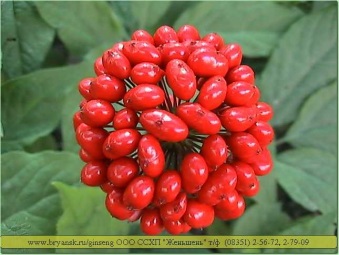 Уссурийский тигр
Морж
Зубр
Женьшень
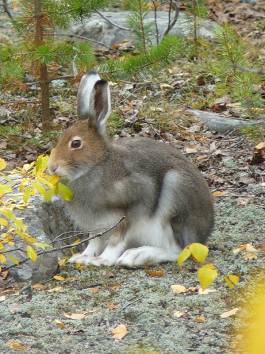 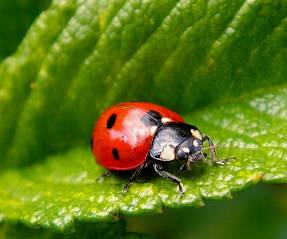 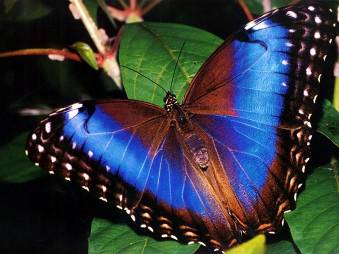 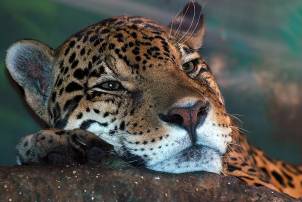 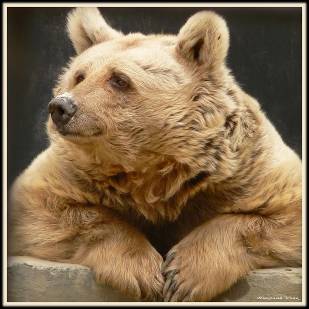 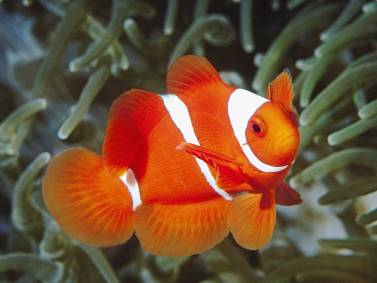 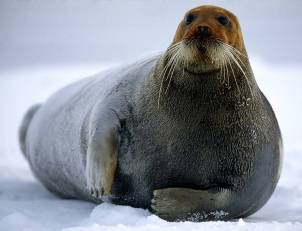 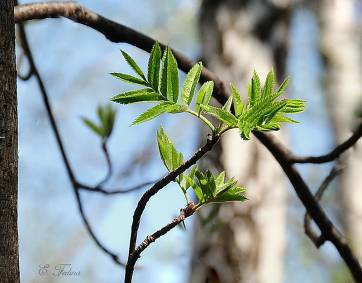 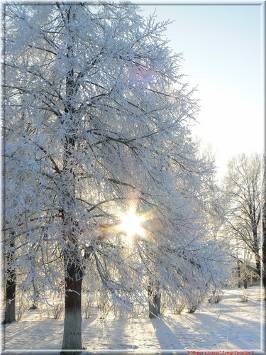 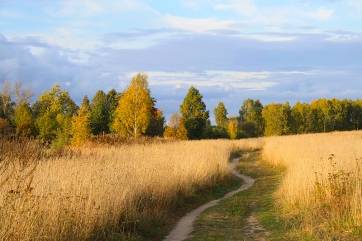 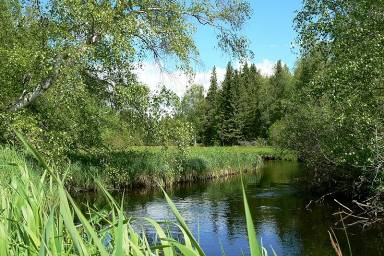 Дерево, трава и птицаНе всегда умеют защититься.Если будут уничтожены они,На планете мы останемся одни!
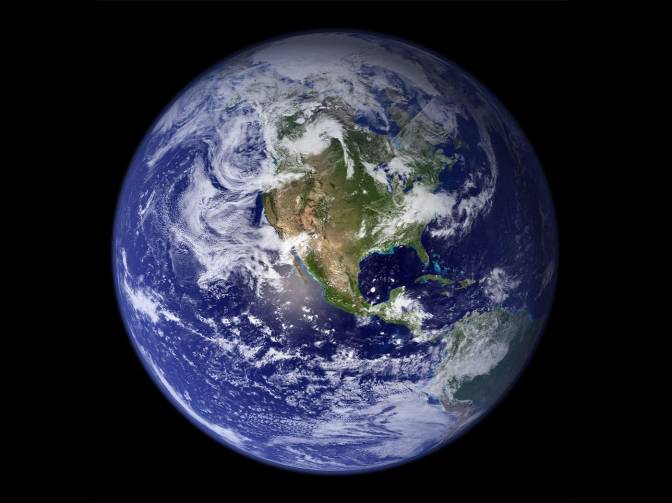 В одной книге не может уместиться такое большое количество рисунков, фотографий и рассказов, поэтому под одним названием скрывается целая серия книг.	
Каждая страница книги имеет свой цвет:
		Чёрная 		Красная     Серая
		Жёлтая 		Зелёная
Белая
Животные, которые до сих пор мало изучены!
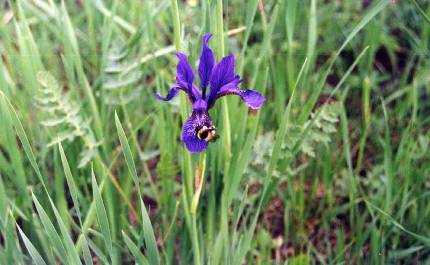 Ирис сибирский
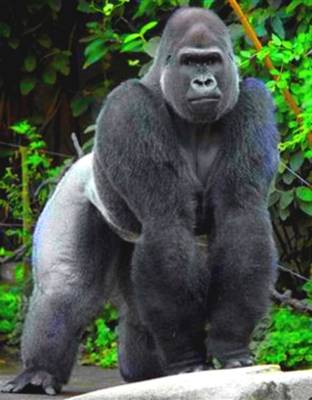 Горная горилла
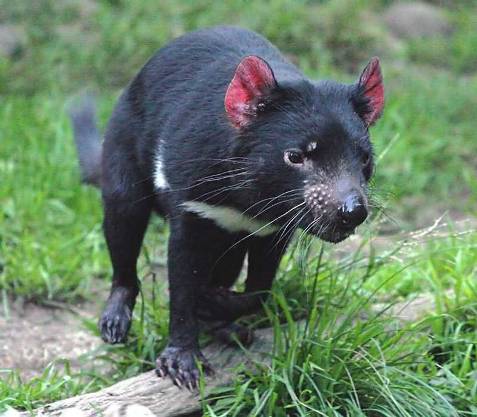 Тасманский дьявол.
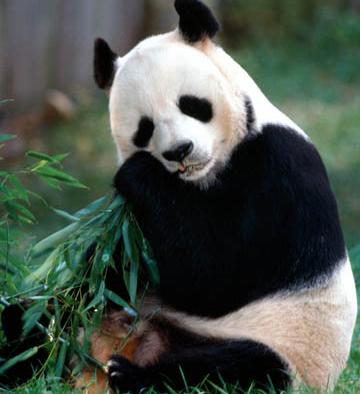 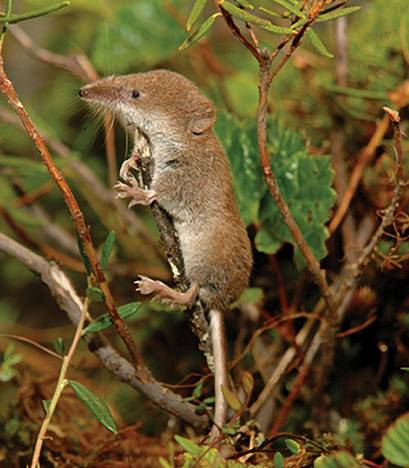 Большая панда
Гигантская бурозубка
Животные и растения, численность которых всегда была невелика!
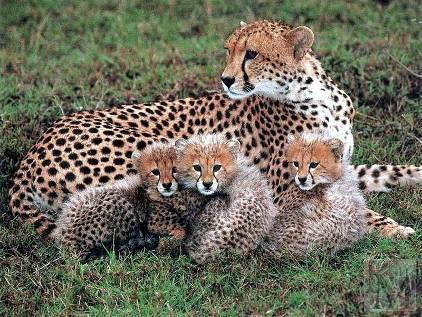 Гепард
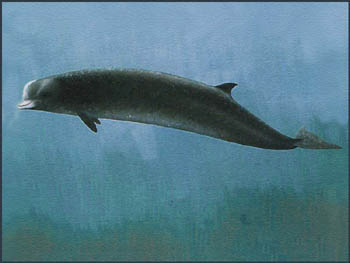 Высоколобый бутылконос
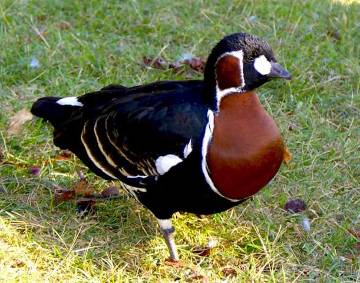 Краснозобая казарка
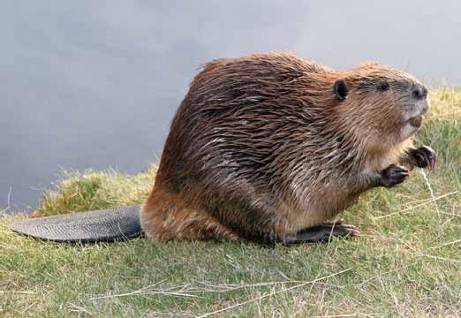 Речной бобр
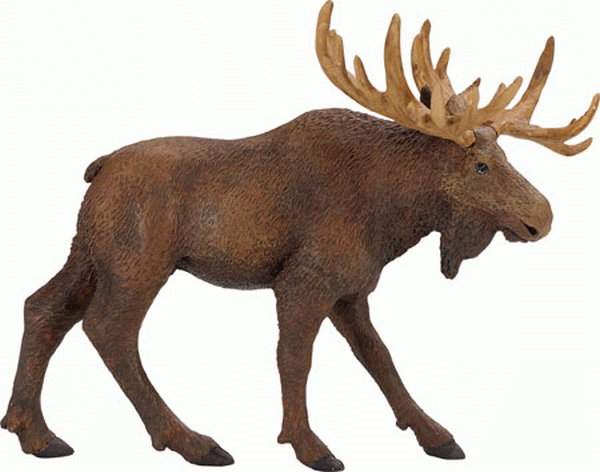 Лось
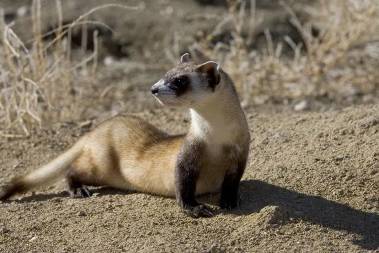 Черноногий хорёк
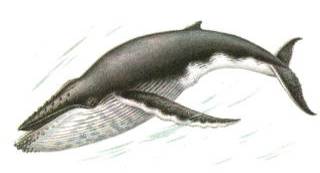 Шорбатый кит
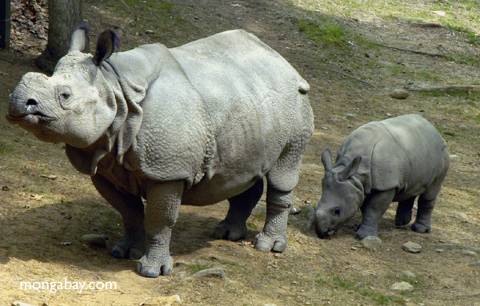 Носорог суматранский
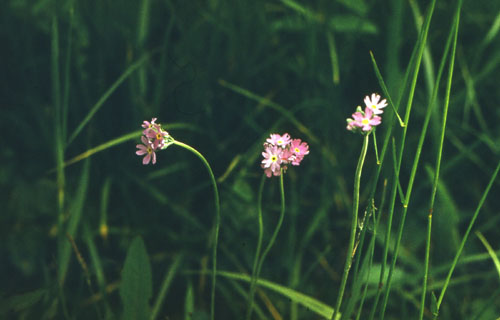 Примула длинноножковая
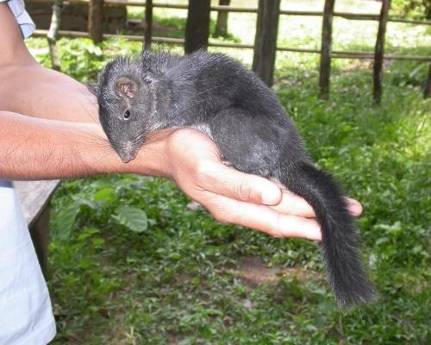 Лаосская 
скальная крыса
В нашей стране Красная книга вышла  впервые в 1978 году. Выполнена она аналогично и  содержит список исчезающих видов животных, растений и грибов Российской Федерации.
Пройдёмся по страницам 
                                            Красной книги России
Кавказский камышовый кот
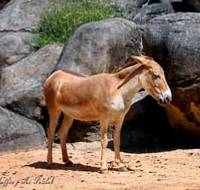 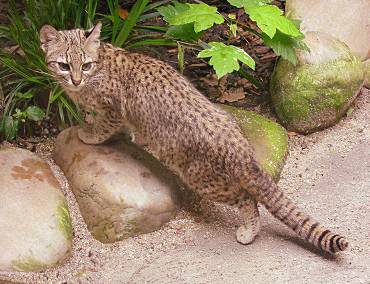 Осёл дикий азиатский
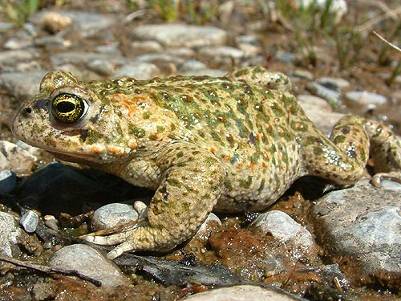 Камышовая жаба
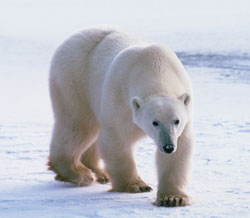 Белый медведь
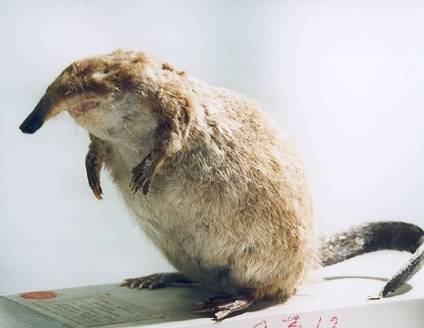 Выхухоль
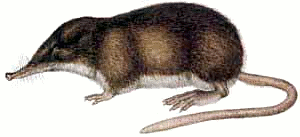 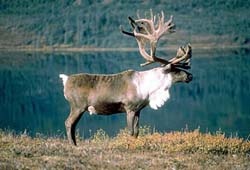 Северный  олень
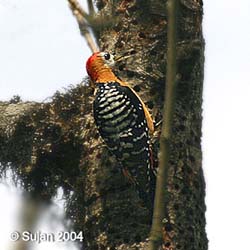 Дятел рыжебрюхий
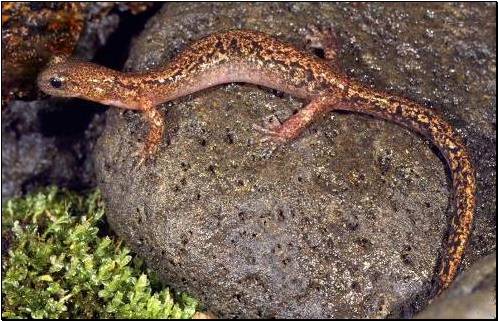 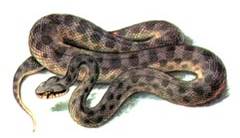 Когтистый тритон
Гюрза
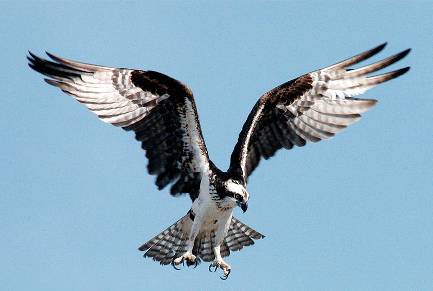 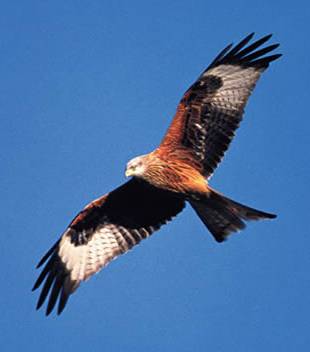 Красный коршун
Скопа
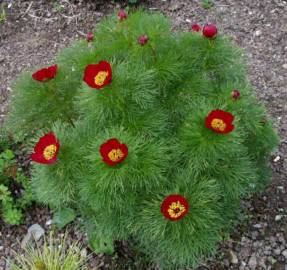 Пион тонколистный
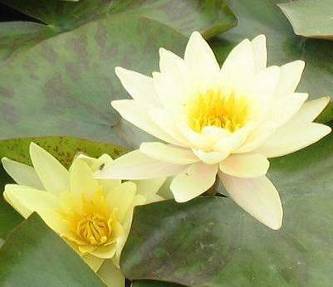 Жёлтая кувшинка
Утка мандаринка
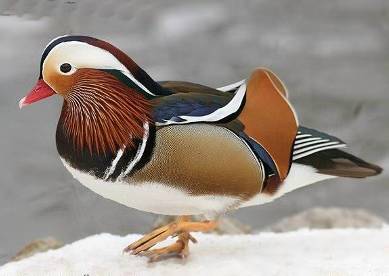 Правила поведения в природе.
Правило 1.Не шумите на природе! Не берите с собой на экскурсию магнитофоны, горны и барабаны! 
Правило 2. Не ловите бабочек, стрекоз, жуков! 
Правило 3. Не ломайте ветки деревьев и кустарников! 
Правило 4. Убирайте за собой мусор! 
Правило 5. Берегите почву! 
Правило 6. Берегите прекрасный мир растений! 
Правило 7. При сборе трав, плодов и грибов бережно относитесь к тому, на чем они росли! 
Правило 8. Не ловите детенышей диких животных и не уносите их домой!
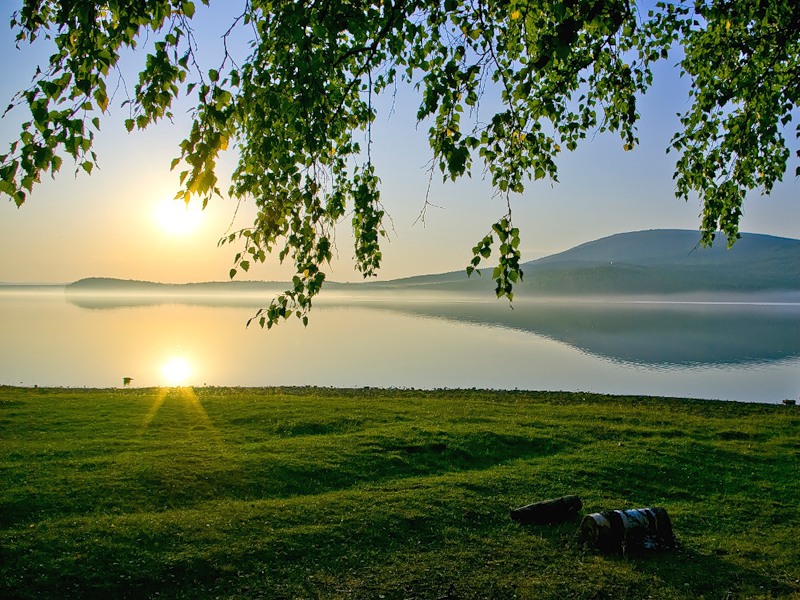